Para Memorizar
“Y a la hora novena Jesús exclamó a gran voz: ‘Eloi, Eloi, ¿lama sabactani?’, que quiere decir: ‘¡Dios mío! ¡Dios mío! ¿Por qué me has desamparado?’ ”
(Mar. 15:34).
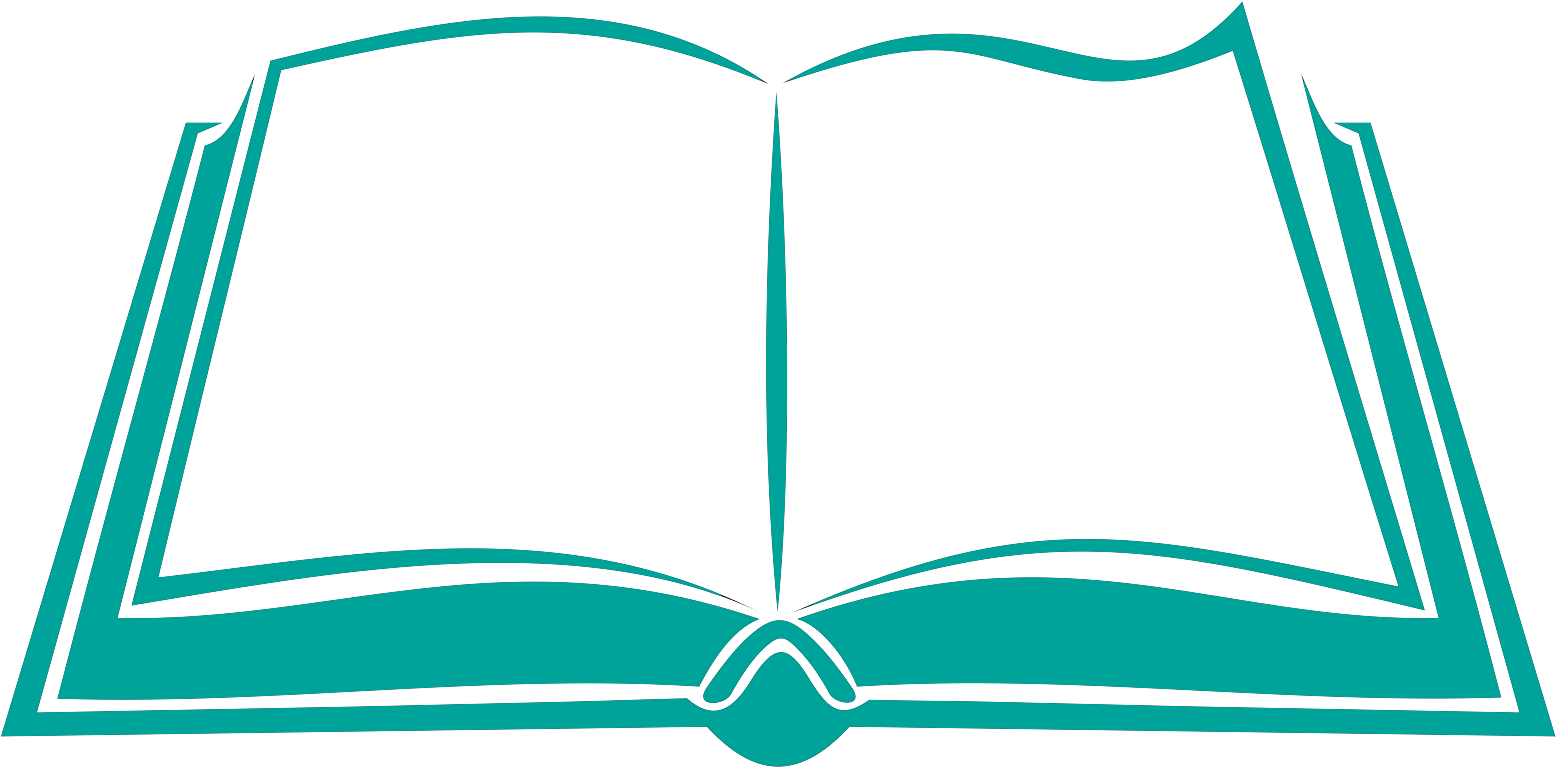 Enfoque del Estudio
Para el estudio de esta semana leamos los siguientes textos que nos darán el enfoque del estudio: Texto clave: Marcos 15:26, 32, 43; Enfoque del estudi Marcos 15.; Lucas 13:1; Salmos 22:18; Juan 20:24-29; Juan 1:1-3; Daniel 9:24-27.
Marcos 15 presenta tres escenas clave relacionadas con el juicio, la crucifixión y la resurrección de Jesús. Estos acontecimientos resultan iluminadores acerca de la naturaleza del Reino de Dios. En primer lugar, Marcos examina el papel que desempeña el Sanedrín en la condena de Jesús. En este evento, los sacerdotes y otros dirigentes judíos aparecen como los antagonistas. (Lo que la Biblia llama “el concilio” es identificado con el Sanedrín por los historiadores especializados en la época de Jesús). Marcos 15 es el corazón del relato de la Pasión. Allí se presenta el juicio de Jesús, su condena, la burla de los soldados, su crucifixión, su muerte y su traslado al sepulcro. En este capítulo, los eventos son presentados con todo detalle y nitidez, probablemente porque el autor pretende que los hechos hablen por sí mismos.
Marcos 15 es el corazón del relato de la Pasión. Allí se presenta el juicio de Jesús, su condena, la burla de los soldados, su crucifixión, su muerte y su traslado al sepulcro. En este capítulo, los eventos son presentados con todo detalle y nitidez, probablemente porque el autor pretende que los hechos hablen por sí mismos.
En esta semana estudiaremos tres secciones de la pasión, crucifixión y muerte de Jesús, relatdas en Marcos 15: 1) . El Sanedrín y la condena de Jesús; 2.) . La aprobación romana de la condena de Jesús y 3) José de Arimatea y el Reino de Dios.
Sábado
Introducción a la Lección
J
esús fue llevado ante Poncio Pilato, quien fue gobernador o, más 	exactamente, prefecto (guardián del orden público) de Judea 	desde el ano 26 al 36. El nombre que daba cuenta de su 	procedencia y vinculación a un grupo ancestral de familias era Poncio, y su apellido Pilato. Pero su nombre propio no se ha conservado.
En términos generales, el Imperio romano estaba dividido administrativamente en dos tipos de provincias: las senatoriales, cuya autoridad administrativa era el procónsul, nombrado por el Senado romano para un mandato de un año renovable; y las provincias imperiales, que estaban bajo el gobierno directo del emperador y cuyo administrador era un legado o prefecto. Las provincias senatoriales eran más pacíficas, y las imperiales tenían más probabilidades de sufrir revueltas y requerir un control más firme. Judea era una de las provincias imperiales más pequeñas.
“En su condición de sustituto y seguridad del hombre, la iniquidad de este fue depositada sobre Cristo; se lo contó entre los transgresores para que pudiera redimirlos de la maldición de la ley. La culpa de cada descendiente de Adán de todas las épocas oprimía su corazón; y la ira de Dios y la terrible manifestación de su disgusto frente a la iniquidad llenaron de consternación el alma de su Hijo. El apartamiento del rostro divino de junto al Salvador en esa hora de suprema angustia atravesó su corazón con un pesar que jamás podrá comprender plenamente el hombre” (El ministerio de curación, pp. 72, 73).
“¿ERES TÚ EL REY DE LOS JUDÍOS?”
Domingo
“Y Pilato les respondió diciendo: ¿Queréis que os suelte al Rey de los judíos? ” (Marcos 15: 9)
Lee Marcos 15:1 al 15. ¿Qué clase de circunstancias irónicas ocurren aquí?
R. Que es sentenciado por el Sanedrín por Blasfemia, por llamarlo Mesías. Mientras que es acusado ante Pilatos por sedición al llamarlo Rey de los judíos. Otra ironía es que Pilatos quería liberar al Mesías mientras que los dirigentes religiosos querían crucificarle.
Para asombro del gobernador, Jesús permaneció callado y sereno durante su proceso. Incluso ante la pregunta de Pilato acerca de si era el rey de los judíos, la respuesta de Jesús no fue directa: "Así es, como tú dices" (vers. 2). En otras palabras: "Tú lo has dicho". Ni negó ni afirmó el título. Jesús no respondió a todos los cargos que se le imputaban. Aunque el evangelista no cita Isaías 53, la referencia de ese capítulo a una oveja que calla ante sus trasquiladores y al Siervo del Señor que no abre la boca parece un trasfondo probable.
“Desde el mismo principio Pilato se convenció de que Jesús no era un hombre ordinario. Creía que era una persona excelente y totalmente inocente de lo que se lo acusaba. Los ángeles que contemplaban la escena notaron la convicción del gobernador romano, y para salvarlo de comprometerse en el terrible acto de entregar a Jesús para ser crucificado un ángel fue enviado a la esposa de Pilato y le dio información por medio de un sueño de que el juicio en que su esposo estaba participando era el del Hijo de Dios, y que era inocente. Inmediatamente ella le envió un mensaje para declarar que había sufrido mucho en sueños con respecto a Jesús, y para advertirle que no tuviera nada que ver con ese santo. El mensajero, abriéndose paso apresuradamente entre la multitud, puso la carta en manos de Pilato. Al leerla, este tembló y se puso pálido, y decidió inmediatamente no tener nada que ver con enviar a Cristo a la muerte. Si los judíos querían la sangre de Jesús, él no prestaría su influencia para que lo lograran; al contrario, trataría de librarlo"  (La historia de la redención, pp. 224, 225).
Reflexionemos: ¿Qué puede preservarte de seguir a la multitud cuando la presión para hacerlo es fuerte?
Lunes
¡SALVE, REY DE LOS JUDÍOS!
“Y le vistieron de púrpura, y poniéndole una corona tejida de espinas, comenzaron luego a saludarle: ¡Salve, Rey de los judíos!”. (Marcos 15: 17-18)
Lee Marcos 15:15 al 20. ¿Qué hicieron los soldados a Jesús, y cuál es la relevancia de ello?
R. Lo azotaron, humillaron, lo vistieron de purpura, le pusieron una corona de espinas sobre su cabeza, llamándolo burlonamente Salve Rey de los judíos. Lo relevante de esto es que en realidad si era el Rey de los Judíos,  y también de los romanos y del mundo.
Los soldados encargados de crucificar a Jesús lo condujeron primero al cuartel general del gobernador y procedieron a burlarse de él vistiéndolo de púrpura real y colocándole una corona de espinas. Así, combinaron símbolos de honor (la túnica y la corona) y de deshonra (la corona de espinas y la burla). Para ello, convocaron a todo el batallón (speira en griego), que constaba de entre doscientos y seiscientos hombres (la décima parte de una legión, integrada por seis mil hombres), sin duda un gran número.72 Sus burlas incluían aclamar a Jesús como "Rey de los judíos, golpearlo en la cabeza con una caña, escupirlo y arrodillarse sarcásticamente ante él. 
“[Al momento de la segunda venida,] Los que pusieron en ridículo su aserto de ser el Hijo de Dios enmudecen ahora. Allí está el altivo Herodes que se burló de su título real y mandó a los soldados escarnecedores que le coronaran. Allí están los hombres mismos que con manos impías pusieron sobre su cuerpo el manto de grana, sobre sus sagradas sienes la corona de espinas y en su dócil mano un cetro burlesco, y se inclinaron ante él con burlas de blasfemia. Los hombres que golpearon y escupieron al Príncipe de la vida, tratan de evitar ahora su mirada penetrante y de huir de la gloria abrumadora de su presencia. Los que atravesaron con clavos sus manos y sus pies, los soldados que le abrieron el costado, consideran esas señales con terror y remordimiento…” (El conflicto de los siglos, p. 626).
Reflexionemos: Estos hombres no tenían idea de lo que estaban haciendo. ¿Por qué, sin embargo, su ignorancia no los excusará el Día del Juicio?
Martes
LA CRUCIFIXIÓN
“De esta manera también los principales sacerdotes, escarneciendo, se decían unos a otros, con los escribas: A otros salvó, a sí mismo no se puede salvar.” (Marcos (15: 31).
Lee Marcos 15:21 al 38. ¿Qué terrible y dolorosa ironía aparece aquí?
R. Lo irónico es que los lideres religiosos son los que lo reconocen, aunque burlándose como Salvador. La ironía va más allá, pues la razón por la que no podía salvarse, o no quería, era porque estaba salvando a otros.
Los romanos solían crucificar desnudos a los condenados para aumentar así su vergüenza. Normalmente, hacían que la persona llevara desnuda el travesaño (patibulum en latín) hasta el lugar de la crucifixión. La parte vertical de la cruz (stipes en latín) solía ser dejada en el suelo en el sitio de la ejecución. Marcos 15:20 indica que Jesús fue vestido hasta el lugar de la crucifixión. Los judíos odiaban la desnudez publica, por lo que es posible que a Jesús se le permitiera llevar un taparrabos por pudor. Sin embargo, en el Gólgota, los soldados echaron suertes sobre su ropa, por lo que es posible que fuera crucificado desnudo.
“El Señor no formuló queja alguna; su rostro seguía pálido y sereno, pero grandes gotas de sudor perlaban su frente. No hubo mano piadosa que enjugara de su rostro el rocío de la muerte, ni palabras de simpatía e inmutable fidelidad que sostuvieran su corazón humano. Estaba pisando totalmente solo el lagar, y del pueblo nadie estuvo con él. Mientras los soldados llevaban a cabo su odiosa tarea, y él sufría la más aguda agonía, oró por sus enemigos: «Padre, perdónalos, porque no saben lo que hacen». Lucas 23:34. Esta oración de Jesús por sus enemigos abarca al mundo, pues se refiere a cada pecador que habrá de vivir hasta el fin del tiempo” (La historia de la redención, pp. 229, 230).
Reflexionemos: Lee Juan 1:1 al 3 y piensa en lo que este pasaje nos dice acerca de Jesús, el mismo Jesús que está siendo crucificado aquí, en Marcos. ¿Cómo podemos abarcar con nuestra mente lo que la muerte de Cristo significa para nosotros?
[Speaker Notes: Esta afirmación incomoda a quienes piensan que sugiere que los cristianos del primer siglo esperaban que Jesús regresara en sus días y que incluso el propio Jesús tenía esa expectativa.]
ABANDONADO POR DIOS
Miércoles
“Y a la hora novena Jesús clamó a gran voz, diciendo: Eloi, Eloi,¿lama sabactani? que traducido es: Dios mío, Dios mío, ¿por qué me has desamparado?.” (Marcos 15: 34)
Lee Marcos 15:33 al 41. ¿Cuáles son las únicas palabras de Jesús en la cruz que aparecen en Marcos? ¿Qué significa en última instancia la muerte de Cristo para todos nosotros?
R. Clama a Dios preguntándole por qué lo ha abandonado. La rasgadura del velo del Templo apunta al cumplimiento del sistema sacrificial, cuando el tipo o símbolo, se encuentra con el antitipo, comenzando una nueva fase de la historia de la salvación.
El bautismo de Jesús en Marcos 1 es elcomienzo de su ministerio y misión. La profecía de Daniel 9:24 al 27 alcanza un punto crucial al concluir la sexagésima novena semana profética, en ocasión del bautismo de Jesús en el año 27 d.C. Su ministerio culmina en la cruz tres años y medio después, para "traer la justicia de los siglos (vers. 24). Marcos destaca esta culminación con el paralelismo de cinco características. Juan el Bautista bautiza a Jesús, y Jesús señala la cruz como su bautismo (Mar. 10:38). Juan el Bautista es una figura similar a Elías (Mar. 9:11-13), y los espectadores de la cruz piensan que Jesús está llamando a Elías. Los cielos se abren para el descenso del Espíritu en el bautismo, y el velo se abre cuando Jesús expira (los dos únicos usos en Marcos del verbo sjizō, "abrir"). El Espíritu desciende sobre Jesús en su bautismo y, cuando este muere, el verbo que Marcos utiliza para describir su muerte es ekpneō, "expirar", en cuya composición interviene la palabra griega pneuma, que designa al "Espíritu". Dios habla en el bautismo de Jesús: "Tú eres mi Hijo amado" (Mar. 1:11). Por su parte, el centurión dice al pie de la cruz: "¡Realmente, este hombre era el Hijo de Dios!" (Mar. 15:39). Todos estos detalles juntos nos ayudan a ver la centralidad de la cruz.
[L]os instrumentos celestiales tienen que luchar con obstáculos antes de que a su tiempo se cumpla el propósito de Dios… Los ángeles buenos y malos tienen una parte en los planes de Dios para su reino terrenal. El propósito de Dios es llevar adelante su obra dentro de pautas correctas, mediante formas que redunden para su gloria. Pero Satanás siempre procura contrarrestar el propósito de Dios. Los siervos de Dios pueden hacer adelantar su obra sólo si se humillan delante del Señor. Nunca deben depender para el éxito de sus propios esfuerzos ni de una exhibición ostentosa…
Reflexionemos:  ¿Por qué debería esto ayudarnos a comprender que, sin importar lo que ocurra a nuestro alrededor, podemos aún confiar en Dios y saber que su bondad prevalecerá finalmente?
LLEVADO A DESCANSAR
Jueves
“Mas José de Arimatea, miembro noble del concilio, que también esperaba el reino de Dios, vino y entró osadamente a Pilato, y pidió el cuerpo de Jesús.” (Marcos 15:43)
Lee Marcos 15:42 al 47. ¿Cuál es la relevancia de la intervención de José de Arimatea, especialmente en vista de que los discípulos de Jesús habían desaparecido?
R. Cuando pide el cuerpo de Jesús para sepultarlo, Pilato se sorprende al escuchar que Jesús ya había muerto, por lo que lo confirma con el centurión y este le dice que si ya había muerto. Esto no deja dudas de que Jesús murió.
José asumió el riesgo de asociarse con un hombre ejecutado por sedición contra los romanos; de ahí la referencia a que "se armó de valor, fue a Pilato y pidió el cuerpo de Jesús" (vers. 43). Pilato se sorprendió de que Jesús ya estuviera muerto, pues a menudo pasaban días antes de que alguien muriera en la cruz. Mandó llamar al centurión, quien corroboró que Jesús estaba, en efecto, muerto. Este es un detalle importante que refuta a quienes sostienen que Jesús solo se desmayó. En la escena aparecen dos mujeres: María Magdalena y María, la madre de José (vers. 40). Estas dos mujeres fueron testigos de la tumba vacía, por lo que su presencia en el entierro de Jesús refuerza el carácter histórico de los hechos..
“Aun en la muerte, el cuerpo de Cristo era precioso para sus discípulos. Anhelaban darle una sepultura honrosa, pero no sabían cómo lograrlo… En esta emergencia, José de Arimatea y Nicodemo vinieron en auxilio de los discípulos. Ambos hombres eran miembros del Sanedrín y conocían a Pilato. Ambos eran hombres de recursos e influencia. Estaban resueltos a que el cuerpo de Jesús recibiese sepultura honrosa.” (El Deseado de todas las gentes, p. 718).
Reflexionemos: Cuán irónico es el hecho de que los seguidores de Jesús están “desaparecidos en acción” ¿Qué palabras de esperanza le dirigirías a alguien que, aun queriendo seguir a Jesús, fracasa a veces en su intención? ¿Quién de nosotros no ha fallado a veces al no hacer lo que sabemos que Jesús quiere?
PARA ESTUDIAR Y MEDITAR
Que gran lección nos deja, el que Pilato estuvo a punto de ser persuadido de liberar a Jesús de la condena de morir crucificado. Sin embargo, los lideres del pueblo y la turba instigada por ellos gritaban: “Si sueltas a este no eres amigo de Cesar”. (Juan 19:12). Y él por no perder su puesto y no ir contra la corriente, se vuelve complaciente y después por su remordimiento, se quita la vida. ¡Qué desgracia!
La muerte de Jesús fue el final de la fe de los discípulos y la frustración de las grandes expectativas que habían tenido al seguirlo. Es notable que un hombre inesperado apareciera en escena para supervisar el entierro de Jesús: José de Arimatea. Marcos nos dice que era miembro del Consejo que condenó a Jesús y que buscaba el Reino de Dios. En ninguna parte de los evangelios se nos dice si José estuvo presente en el juicio del Maestro. El hecho de que se presentara para dar sepultura a Jesús sugiere fuertemente que no.
En esta semana estudiamos tres secciones de la pasión, crucifixión y muerte de Jesús, relatadas en Marcos 15: 1) . El Sanedrín y la condena de Jesús; 2.) . La aprobación romana de la condena de Jesús y 3) José de Arimatea y el Reino de Dios.